Лечение аритмий на догоспитальном этапе
Специальность  31.02.01 «Лечебное дело»
(повышенный уровень СПО)
Подготовила преподаватель Панькова И.Е.
Аритмии
Аритмия - это любой сердечный ритм, отличающийся от нормального синусового ритма изменениями частоты, регулярности, источника возбуждения сердца, нарушением проводимости импульсов.
КЛАССИФИКАЦИЯ АРИТМИЙ
аритмии вследствие нарушения образования импульсов 
аритмии вследствие нарушения проведения импульсов
аритмии вследствие комбинированных нарушений
- наджелудочковые
- желудочковые
Причины аритмий
Органические причины, когда аритмии возникают вследствие воспалительных процессов в миокарде (миокардиты), нарушений питания миокарда (ИБС), кардиосклероза, миокардиодистрофий, кардиомиопатий.
Функциональные причины, чаще всего вследствие нарушений нейро-гуморальной регуляции сердечной деятельности, например, при нейро-циркулярной дистонии.
Экстрасистолия
Экстрасистолия - это внеочередные (преждевременные ) по отношению к основному ритму сокращения сердца вследствие появления эктопического очага возбуждения.
Экстрасистолы бывают:
 наджелудочковые
 желудочковые
Электрокардиографические признаки предсердной экстрасистолы.
Преждевременное появление зубца Р и комплекса QRS.
Деформация зубца Р или отрицательный Р.
Неизменённый экстрасистолический комплекс QRS
Неполная компенсаторная пауза.
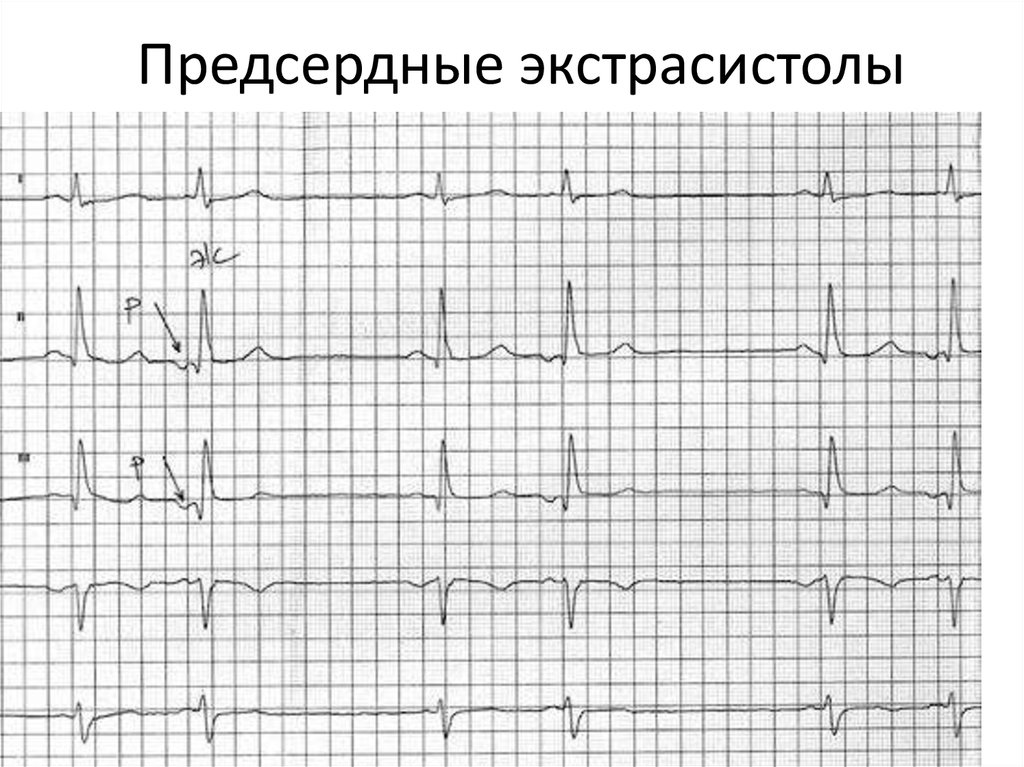 Электрокардиографические признаки атриовентрикулярной экстрасистолы.
Преждевременное появление экстрасистолического комплекса QRS, как правило, неизмененного.
Отсутствие зубца Р перед комплексом QRS экстрасистолы или регистрация отрицательного Р сразу после экстрасистолы.
Неполная компенсаторная пауза.
Атриовентрикулярные экстрасистолы
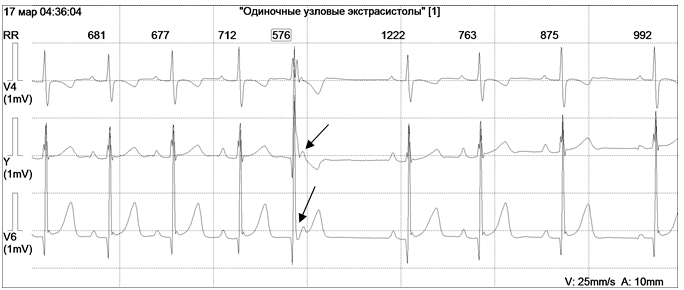 Лечение наджелудочковой экстрасистолии
анаприлин 20-40 мг 3-4 раза в сутки, 
коргард 40-80 мг 1 раз в сутки;
верапамил 40-80 мг 4 раза в сутки; 
этмозин 200 мг 3-4 раза в сутки; 
этацизин 50 мг 3 раза в сутки; 
алапинин 25-50 мг 3 раза в сутки; 
кордарон по схеме : 4-5 дней по 400 мг 2 раза, затем каждые 3 дня дозу снижают на 200 мг до поддерживающей 200-400 мг утром однократно курсами по 7-10 дней с двух дневным перерывом.
Целесообразно также назначать больным препараты калия (панангин, аспаркам).
Мерцательная аритмия
Мерцательная аритмия называется полной, абсолютной аритмией. Причинами возникновения мерцательной аритмии являются тяжёлые органические поражения сердца - митральный стеноз, атеросклеротический кардиосклероз, поражения миокарда при тиреотоксикозе, острый инфаркт миокарда.
Формы мерцательной аритмии
фибриляция предсердий, когда в предсердиях образуется очень большое количество импульсов; 
трепетание предсердий, когда число импульсов не превышает 250-300 в минуту и проводятся они к желудочкам относительно ритмично, но не каждый, а примерно один из 3-4 импульсов.
Формы мерцательной аритмии
В зависимости от частоты сокращений желудочков выделяют 
тахисистолическую форму мерцательной аритмии (90-120 сокращений в минуту),
нормосистолическую (70-80 сокращений в минуту), 
брадисистолическую (менее 70 сокращений в минуту). Выделяют также постоянную форму мерцательной аритмии и пароксизмальную форму. 
По продолжительности
Пароксизмальную форму мерцательной аритмии
Постоянную форму мерцательной аритмии
Фибриляция предсердий- ЭКГ-диагностика
При мерцании предсердий
различной продолжительности интервалы R-R
отсутствие зубца Р.
вместо зубца Р видны неправильно чередующиеся по высоте волны.
При трепетании предсердий 
между комплексами R-R регистрируются крупные волны возбуждения предсердий и можно рассчитать, какие из них проводятся к желудочкам.
Мерцательная аритмия
Мерцательная аритмия
Трепетание предсердий
Трепетание предсердий
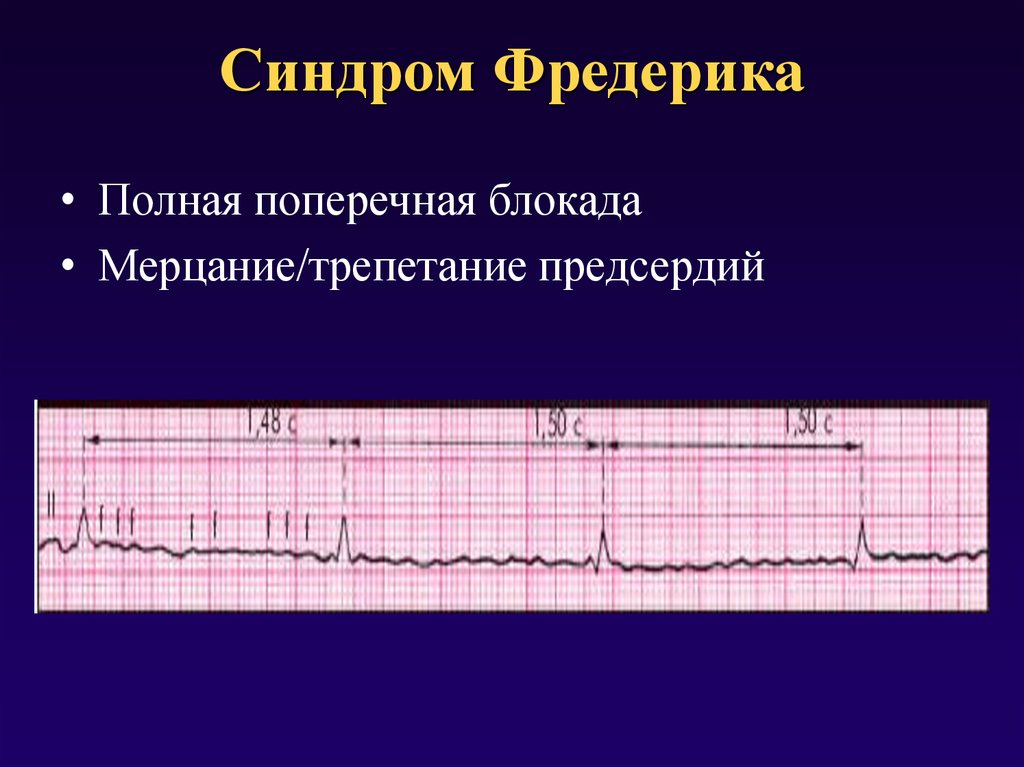 Противопоказания к восстановлению синусового ритма на догоспитальном этапе.
Длительность пароксизма мерцания предсердий более двух дней.
Доказанная дилатация левого предсердия (передне-задний размер 4,5см по ЭхоКГ).
Наличие тромбов в предсердиях или тромбоэмболические осложнений в анамнезе.
Развитие пароксизма на фоне острого коронарного синдрома (при наличии стабильной гемодинамики).
Развитие пароксизма на фоне выраженных электролитных нарушений.
Декомпенсация тиреотоксикоза.
Алгоритм действий при мерцательной аритмии
При отказе от восстановления синусового ритма необходимо поддержание ЧСС в пределах 60-90 ударов в минуту. 
Средством выбора являются сердечные гликозиды: 0,25мг дигоксина (1мл 0,025% раствора) в 19мл изотонического раствора хлорида натрия вводятся в/в медленно болюсно.
Постоянная нормосистолическая форма мерцательной аритмии без признаков сердечной недостаточности не нуждается в антиаритмической терапии.
Алгоритм действий при мерцательной аритмии
Прокаинамид (новокаинамид), вводимый в/в медленно в дозе 1000мг в течение 8-10минут (10мл 10% раствора, доведенные до 20мл изотоническим раствором хлорида натрия) с постоянным контролем АД, ЧСС и ЭКГ. При исходно пониженном АД в один шприц прокаинамидом набирается 20-30 мкг  фениэфрина (мезатона). 
Верапамил. Этот препарат не всегда восстанавливает синусовый ритм, но эффективно снижает ЧСС. 
кормагнезин (магния сульфат) вводится в/в в течение 10-15минут в дозе 400-800мг магния (20-40мл 10% или 10-20мл 20% раствора). При отсутствии эффекта проводится повторное введение через 30 мин.
Показания к госпитализации
впервые зарегистрированное мерцание предсердий, 
затянувшийся пароксизм, 
отсутствие эффекта от медикаментозной терапии, пароксизм с высокой частотой желудочковых сокращений и развитием осложнений, 
частые рецидивы мерцательной аритмии (для подбора антиаритмической терапии). 
При постоянной форме мерцательной аритмии госпитализация показана при высокой тахикардии, нарастании сердечной недостаточности.
Алгоритм действий при трепетании предсердий
Дигоксин 0,25мг  1мл 0,025% раствора) в 19мл изотонического раствора хлорида натрия вводятся в/в медленно болюсно.
Верапамил - 2 мл 0,25% 5 мг плюс физ. раствор
     При нестабильной гемодинамике на фоне трепетания предсердий с высокой    частотой сердечных сокращений показана экстренная 
Электроимпульсная терапия.
Показания к госпитализации – те же, что для мерцательной аритмии.
Пароксизмальная тахикардия
это внезапно развивающийся и, как правило, внезапно заканчивающийся пароксизм (приступ) тахикардии вследствие возникновения эктопического очага возбуждения с очень большой частотой импульсов, подавляющего автоматизм синусового узла и берущего на себя роль водителя ритма. Импульсы в этом очаге вырабатываются ритмично.
Общими признаками суправентрикулярной пароксизмальной тахикардии являются:
нормальные (неизменённые и не расширенные) комплексы QRS
одинаковые расстояния между ними,
учащение числа сердечных сокращений более 140 в минуту.
Если удаётся обнаружить зубец Р перед QRS, диагностируется предсердая форма пароксизмальной тахикардии;
при отсутствии Р или его расположении сразу после QRS, ставится диагноз атриовентрикулярной формы пароксизма.
Пароксизмальная тахикардия с узкими комплексами
Вагусные пробы
задержка дыхания
кашель
резкое натуживание после глубокого вдоха (проба Вальсальвы)
вызванная рвота
проглатывание корки хлеба
погружение лица в ледяную воду
Пароксизмальная тахикардия с узкими комплексами
В/в прокаинамид 5-10 мл 10 % раствора в 0,9% растворе натрия хлорида медленно под контролем АД (возможно в одном шприце с 0,-0,3-0,5 мл 1% раствора фенилэфрина или 2-4 мл 0,25% раствора верапамила). 
При отсутствии эффекта экстренная доставка в стационар по профилю основного заболевания
Пароксизмальная тахикардия с широкими комплексами
Прокаинамид 10 % –5-10 мл в0,9% растворе натрия хлорида медленно под контролем АД (возможно в одном шприце с1% раствором фенилэфрина 0,1-0,3-0,5мл) в/в
Состояние нестабильное (гипотензия, сердечная недостаточность, ОКС, диспноэ, острое расстройство психики)
Амиодарон 5 % –6 мл в/в болюсно, можно повторно 3 мл через 15 минут при отсутствии эффекта
при отсутствии эффекта в/в седация (диазепам 0,5 % -4-6 мл),
Экстренная кардиоверсия 50-100-200-300-360 Дж
Пароксизмальная тахикардия с узкими комплексами
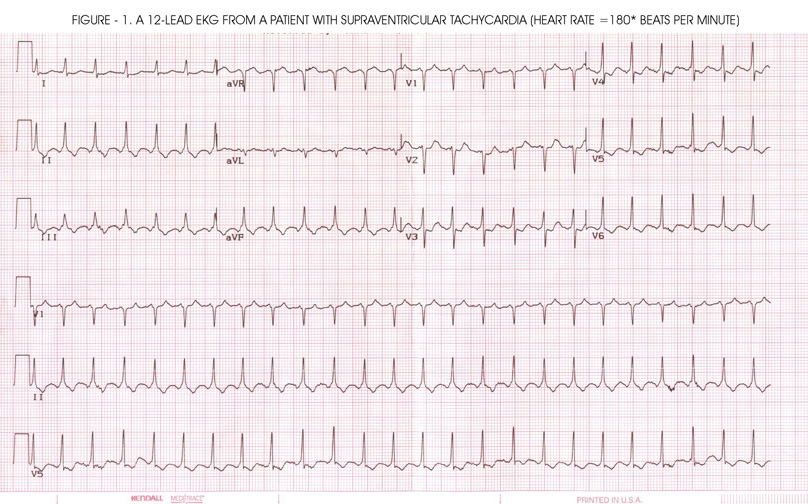 Пароксизмальная тахикардия с широкими комплексами
Брадикардии
Причины
Синоатриальная блокада;
атриовентрикулярная блокада;
синусовая брадикардии;
 синдром слабости синусового узла.
Общая схема лечения брадикардий
Атропин 0,1% 0,5-1,0 мл подкожно или внутривенно 1-2-3 раза ( блокируют влияние nervus vagus на синусовый узел.)
Адреномиметические средства: изупрел 1 мг внутривенно капельно в физиологическом растворе, или 10-30 мг под язык, изадрин 5-10 мг под язык (стимуляция синусового узла).
Преднизолон внутривенно 30 мг 2-3 раза в день (уменьшает отёк в проводящей системе сердца).
Гипотиазид 50-100-150 мг ( уменьшает отёчность проводящей системы, выводит калий).
Электрическая стимуляция сердца (временная и постоянная).
Синоатриальная блокада
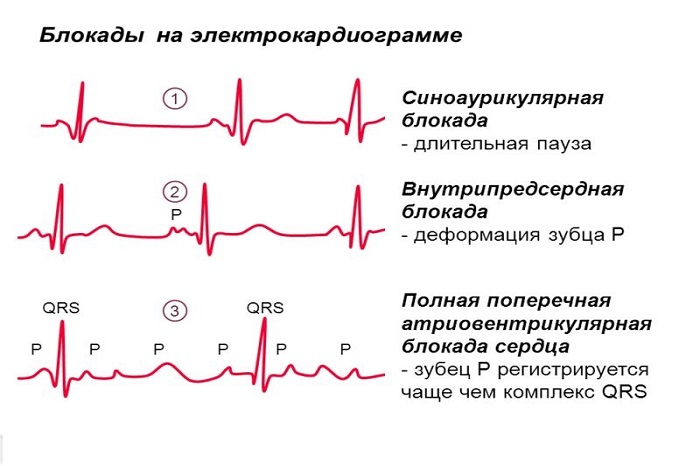 Приступ Морганьи-Эдемса=Стокса
Классификация желудочковых экстрасистол по классам или градациям:
монотопные экстрасистолы, редкие
монотопные, частые (более 30 в час)
политопные
парные  и групповые- т.е. короткие пароксизмы желудочковой тахикардии
ранние ( R на Т )
Электрокардиографические признаки желудочковой экстрасистолы.
внеочередное появление комплекса QRS экстрасистолы.
Отсутствие зубца Р экстрасистолы.
Изменённый расширенный, деформированный QRS экстрасистолы, при этом отмечается дискордантное направление зубцов R и Т.
Полная компенсаторная пауза.
Алгоритм действий при желудочковой экстрасистолии
лидокаин вводимый в/в болюсно в дозе 1-2 мг/кг (80-100 мг) в течение 3-5 мин с последующей капельной инфузией длительностью до 24-36ч со скоростью 20-55мкг/кг/мин (максимально 4мг/мин). 
прокаинамид вводимый в/в дробными дозами по 100 мг/5 мин до эффекта или достижения насыщающей дозы (500-1000мг).
кормагнезин (магния сульфат), вводимый в/в в течение 10-15минут в дозе 400-800 мг магния (20-40 мл 10% или 10-20 мл 20% раствора).
Желудочковые экстрасистолы по типу бигеминии
Групповые желудочковые экстрасистолы
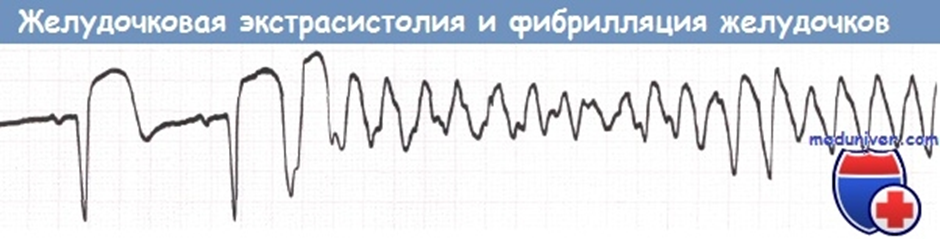 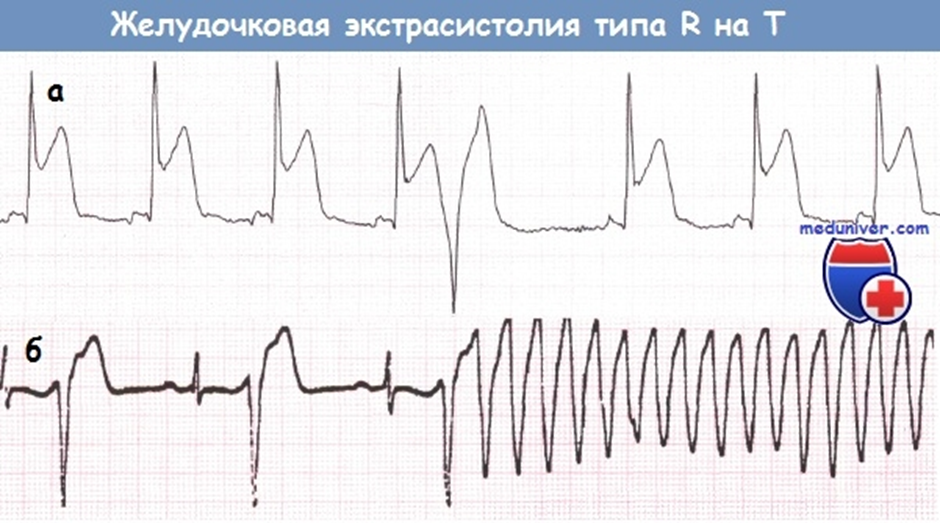 Желудочковая тахикардия
Желудочковая тахикардия может быть предвестником тяжелейших, фатальных нарушений ритма - трепетания и фибрилляции желудочков. При трепетании желудочков на ЭКГ регистрируется синусоидальная кривая с частыми, ритмичными, широкими, одинаковыми по форме волнами, но в них нельзя различить отдельных элементов желудочкового комплекса. При фибрилляции желудочков регистрируются разные по величине и амплитуде волны, которые следуют друг за другом совершенно
Алгоритм действий при желудочковой тахикардии
лидокаин вводимый в/в болюсно в дозе 1-2 мг/кг (80-100 мг) в течение 3-5 мин с последующей капельной инфузией длительностью до 24-36ч со скоростью 20-55мкг/кг/мин (максимально 4мг/мин). При необходимости на фоне инфузии допустимо дополнительное струйное введение лидокаина в дозе 40 мг через 10-З0 мин после первого болюса.
прокаинамид вводимый в/в дробными дозами по 100 мг/5 мин до восстановления синусового ритма или достижения насыщающей дозы (500-1000мг).
кормагнезин (магния сульфат), вводимый в/в в течение 10-15минут в дозе 400-800 мг магния (20-40 мл 10% или 10-20 мл 20% раствора). При отсутствии эффекта проводится повторное введение через 30 мин. После достижения эффекта поддерживающая терапия заключается в капельном введении кормагнезина (магния сульфата) со скоростью 3-20 мг/минуту в течение 2-5ч.
Желудочковая пароксизмальная тахикардия
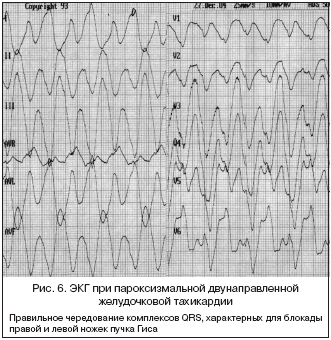 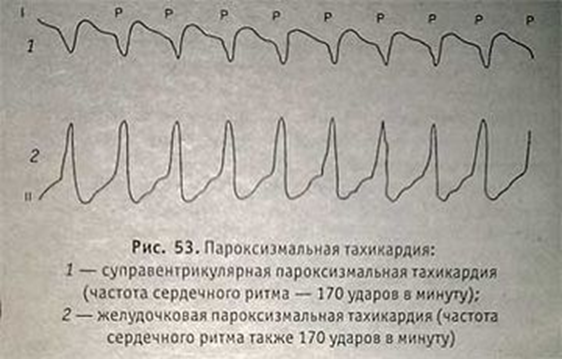 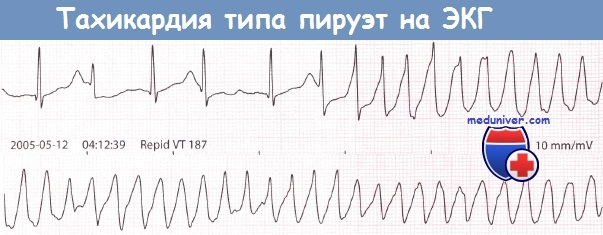 Алгоритм действий при мерцании (фибриляции) желудочков.
прекордиальный удар в первые 30 секунд после возникновения желудочковой фибрилляции;  
электрическая дефибрилляция – основной способ восстановления нормального ритма;
госпитализация после восстановления ритма в реанимационное отделение.
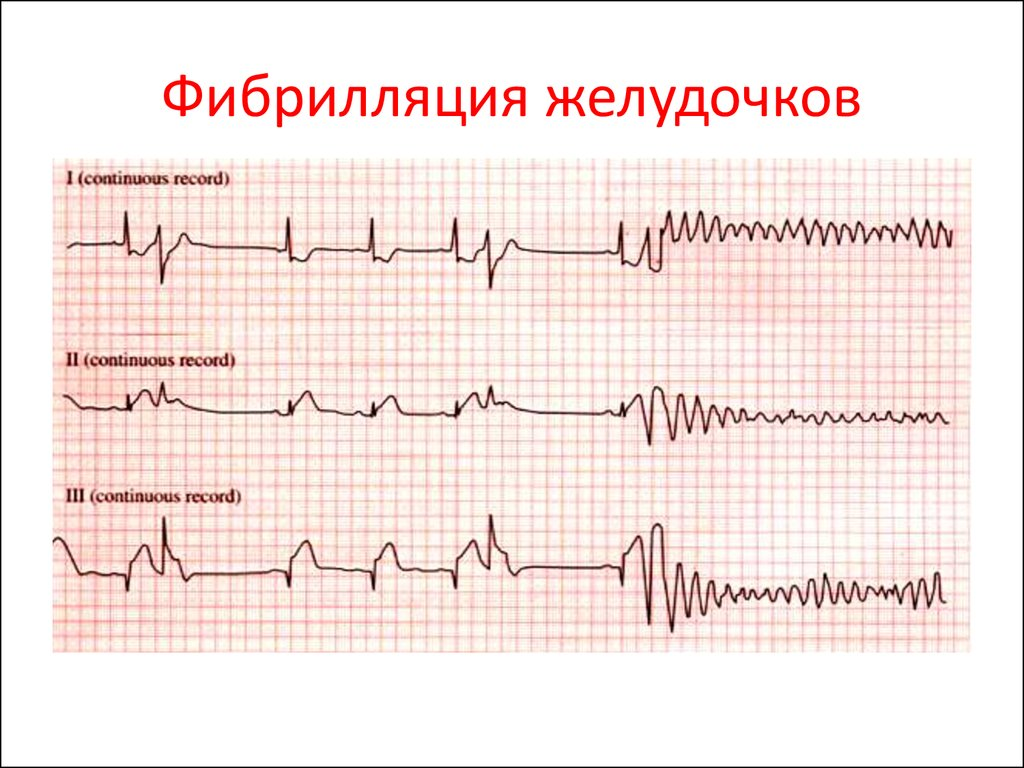 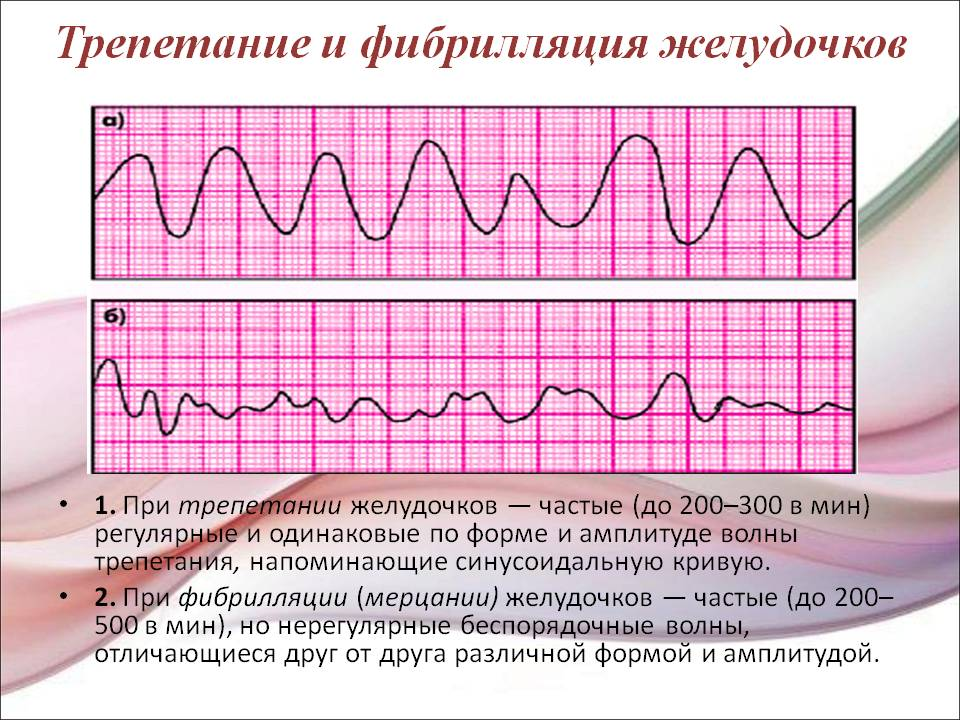 Фибрилляция желудочков
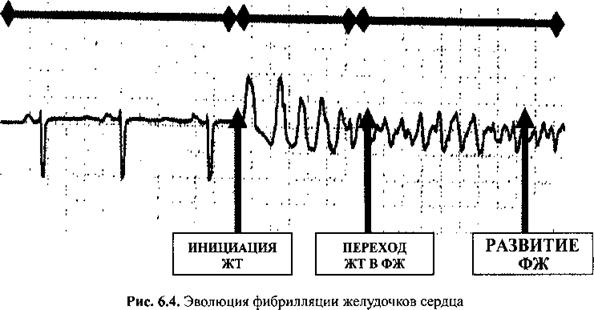 Синдром преждевременного возбуждения желудочков
В случаях упорного, рецидивируещего течения суправентрикулярной тахикардии, мерцательной аритмии после купирования приступа следует провести тщательный анализ ЭКГ для обнаружения признаков синдрома преждевременного возбуждения желудочков, которые к сожалению, часто просматриваются при расшифровке ЭКГ или трактуются как очаговые изменения миокарда, блокада ножек пучка Гиса, гипертрофия миокарда.
Феномен WPW (Вольф-Паркинсон-Уайта)
обусловлен пучком Кента
ЭКГ-признаки синдрома преждевременного возбуждения желудочков:
укорочение интервала PQ (менее 0,12 сек)
наличие на восходящем колене R комплекса QRS волны возбуждения дельта
увеличение продолжительности QRS до 0,11-0,12 сек и его небольшая деформация
смещение ниже изолинии интервала ST и отрицательный Т.
Феномен преждевременного возбуждения желудочков
Феномен Лаун-Гэнонг-Левина устанавливается лишь на основании укорочения интервала PQ менее 0,12 сек и обусловлен пучком Джеймса.
При наличии пучка Махайма синдром преждевременного возбуждения желудочков с помощью рутинного ЭКГ-исследования не расспознаётся, продолжительность интервала PQ нормальная, иногда несколько деформирован комплекс QRS.
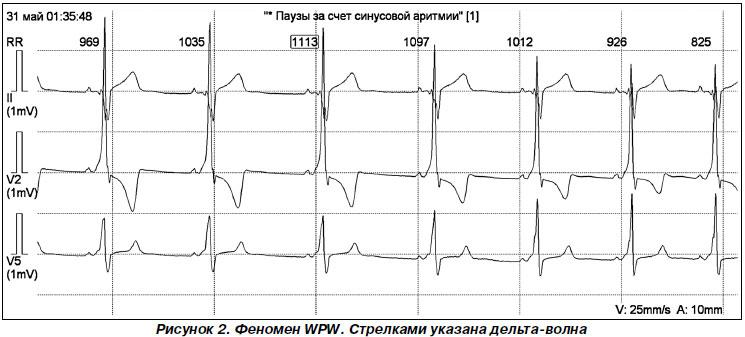 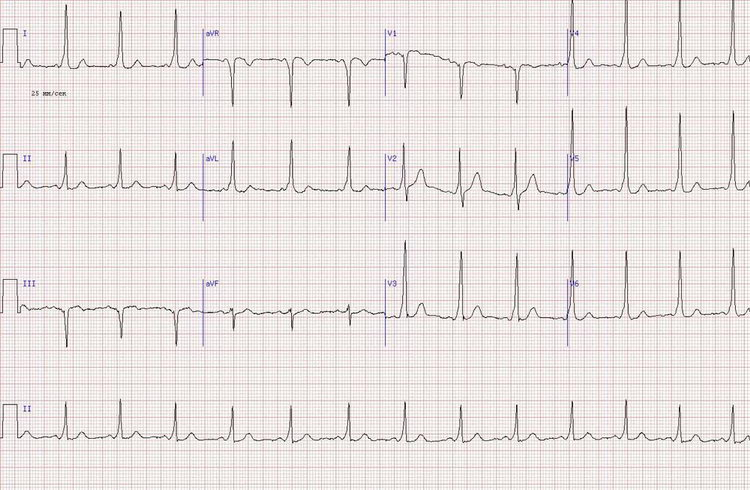 Тахикардия при WPW синдроме
Лечение синдрома преждевременного возбуждения желудочков
Окончательная верификация синдрома преждевременного возбуждения желудочков осуществляется с помощью электрофизиологического исследования, которое должно проводиться обязательно, поскольку в настоящее время существует хирургические методы коррекции синдрома.
Асистолия
Осуществлять основные реанимационные мероприятия (ИВЛ мешком Амбу, закрытый массаж сердца)
-Интубация трахеи (комбитюб, ларингиальная маска)
-Венозный доступ
-ЭКГ (подтвердить отсутствие электрической активности не менее чем в двух отведениях)
-Наружная ЭКС с одновременным введением лекарств (при наличии соответствующего оборудования)
-Атропин 1 мг (1 мл 0,1% раствора) в/в струйно (но не более 3-х раз), чередовать с эпинефрином1 мг (1 мл 0,1% раствора) в/в струйно быстро каждые 3-5 минут
-Повторная запись ЭКГ.
Асистолия
Искать устранимую причину и попытаться ее купировать: 
-гипоксия (оксигенотерапия под контролем SpO2); 
-ацидоз (алкогольное отравление тяжелое, длительная СЛР более 20 мин)– 4 % раствор натрия гидрокарбоната в/в по 20 мл;
-передозировка лекарственных средств (при уточнении введение имеющихся антидотов);
-гипотермия (согревание теплыми инфузионными растворами в/в, внешнее обогревание.